Школа РајакПрограмерска радионица
НИЗОВИПредавач: Себастиан НовакТехничка подршка: Илија Рајак, Ким Новак
www.rajak.rs
Математичка дефиниција низа
У математици, низ је уређена листа објеката. Као и скуп, низ садржи чланове (или елементе), а њихов број се назива дужином низа. За разлику од скупа, редослед чланова низа је битан, а исти елемент може да се појављује више пута на различитим позицијама у низу.
Место елемента у низу је одређено његовим индексом.
www.rajak.rs
Примери неких низова
www.rajak.rs
локомотива
вагон1
вагон2
вагон3
Декларација низа
Низ декларишемо тако што пишемо типове елемената, назив низа и број елемената унутар средњих заграда [ ] 
Примери декларације неких низова:Целобројни Х [3]  // низ од 3 елемента, целих бројева Реални У[4]  // низ од 4 елемента, реалног типа
www.rajak.rs
Обрада низова
Низ не можемо да обрадимо са само једном операцијом, већ то мора бити више операција, елемент по елемент.
Пример имамо празан низ Х са елементима х, који имају своје индексе.


Елементи низа Х за сада немају вредност!
НЕ МОЖЕМО ДА УРАДИМО ОВО:
                          X = 1;   Морамо сваки члан низа посебно!!!X је само име низа, треба нам и индекс!!!
www.rajak.rs
низ Х:
Обрада низова
низ Х:
www.rajak.rs
ИНДЕКС НИЗА КРЕЋЕ
ОД 0
3
1
0
2
низ Х:
Алгоритам за обраду низа
Урадићемо пример уноса и исписа низа.
Уносимо сваки елемент  и исписујемо сваки елемент.
Уводимо оператор индексирања [ ]
Пример употребе оператора индексирања:Рецимо да имамо низ Х од три елемента и желимо да упишемо -21 у нулти елемент низа Х, то би урадили овако:Х[0]  = -21;
www.rajak.rs
Алгоритам за обраду низа
Низ Х од три елемента, уносимо вредност за сваки елемент и касније исписујемо вредност сваког елемента.
ПОЧЕТАК
Целобројно Х[3];
X[0]
www.rajak.rs
X[1]
X[2]
X[0]
X[1]
X[2]
КРАЈ
Алгоритам за обраду низова употребом петље
Видимо да се наредбе за приступ понављају ( тачно одређен број пута) и да се једино разликују у вредности индекса.
Можемо да размишљамо о употреби петље.
Можемо да употребимо бројачку петљу и да њен бројач искористимо као индекс низа.
www.rajak.rs
употреба петље
ПОЧЕТАК
Целобројни Х[3]
Целобројни i
i=0
T
i<3
i=i+1
T
X[i]
www.rajak.rs
i=0
T
i<3
i=i+1
T
КРАЈ
X[i]
Низови у C-у
Као што смо рекли, да би декларисали низ, морамо му навести ТИП, ИМЕ и БРОЈ ЕЛЕМЕНАТА односно ВЕЛИЧИНУ НИЗА.
Индекс низа почиње од 0
Примери неких декларација низова  у C-у:

    int x[30];    double y[40];    float p[100];
www.rajak.rs
Низови у C-у, пример 1
ПОЧЕТАК
Целобројно Х[3];
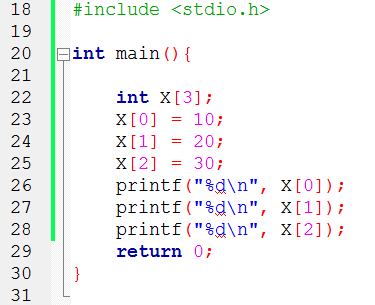 X[0] = 10;
X[1] =20;
X[2] =30;
www.rajak.rs
X[0]
X[1]
X[2]
КРАЈ
Низови у C-у, пример 2
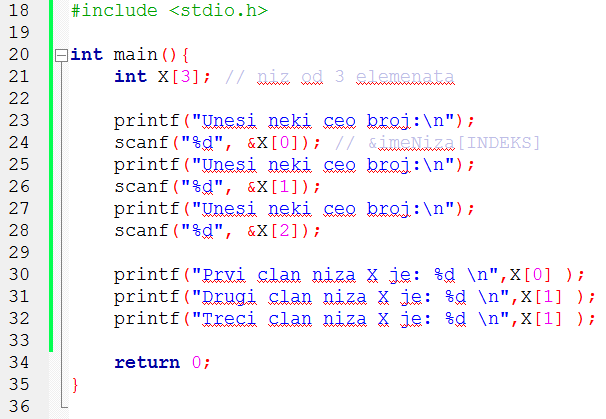 ПОЧЕТАК
Целобројно Х[3];
X[0]
X[1]
X[2]
www.rajak.rs
X[0]
X[1]
X[2]
КРАЈ
Низови у C-у, пример 3
ПОЧЕТАК
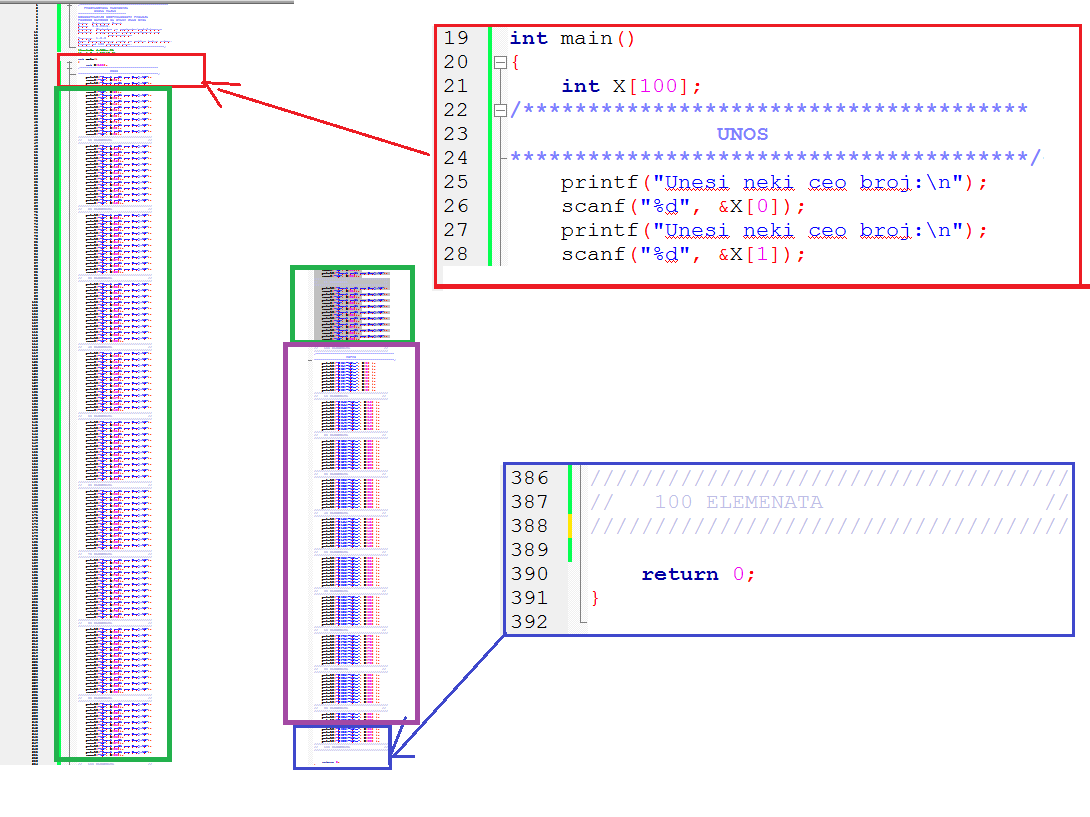 Целобројни Х[100];
X[0]
...
X[99]
www.rajak.rs
X[0]
...
X[99]
КРАЈ
Низови, пример 3, употреба петље
ПОЧЕТАК
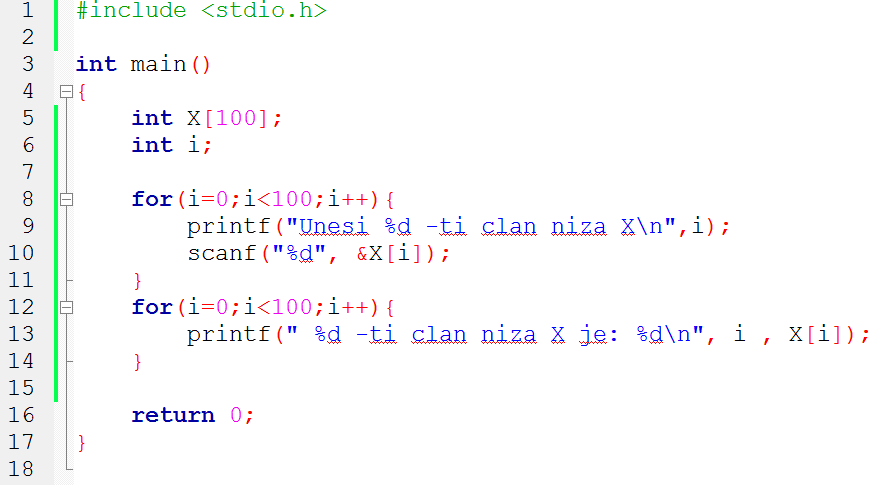 Целобројни Х[100]
Целобројни i
i=0
T
i<100
i=i+1
T
X[i]
www.rajak.rs
i=0
T
i<100
i=i+1
T
КРАЈ
X[i]
ПОЧЕТАК
САВЕТ
BR_ELE 100
Целобројни Х[BR_ELE]
Целобројни i
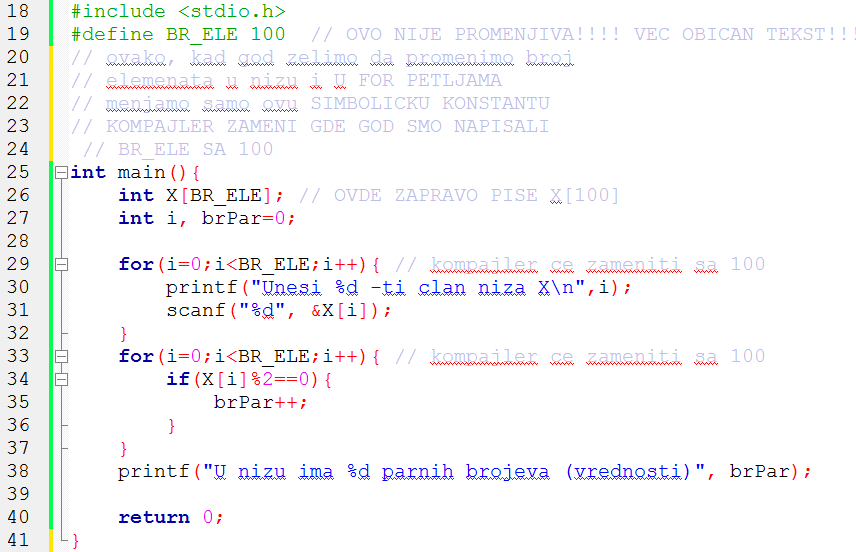 i=0
T
i< BR_ELE
i=i+1
T
X[i]
www.rajak.rs
i=0
T
i< BR_ELE
i=i+1
T
КРАЈ
X[i]
Низови пример 4, бројање парних бројева у низу
ПОЧЕТАК
Целобројни Х[10]
Целобројни i, brPar=0
i=0
T
i<10
i=i+1
T
www.rajak.rs
X[i]
i=0
i<10
i=i+1
brPar
T
T
T
X[i]%2==0
КРАЈ
brPar= brPar+1
Низови пример 5, сума елемената низа
ПОЧЕТАК
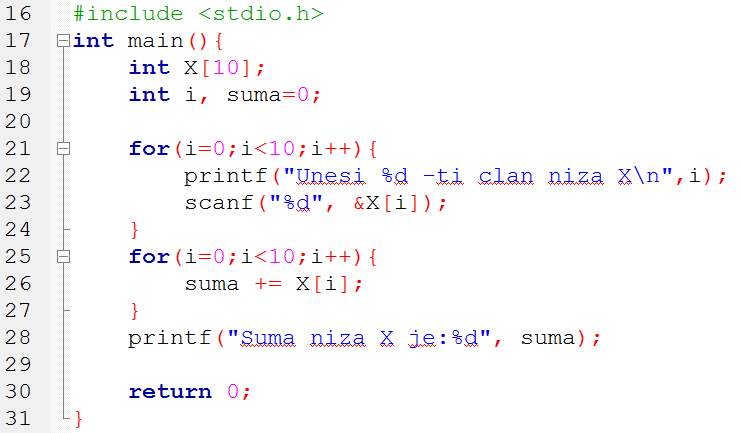 Целобројни Х[10]
Целобројни i, suma=0
i=0
T
i<10
i=i+1
T
www.rajak.rs
X[i]
i=0
i<10
i=i+1
suma
T
КРАЈ
suma= suma+X[i]
Низови пример 6, сума само парних  елемената низа
ПОЧЕТАК
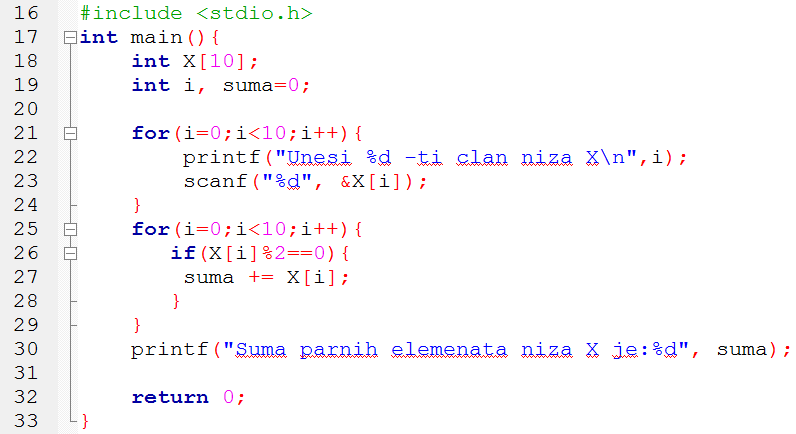 Целобројни Х[10]
Целобројни i, suma=0
i=0
T
i<10
i=i+1
T
www.rajak.rs
X[i]
i=0
i<10
i=i+1
suma
T
T
T
X[i]%2==0
КРАЈ
suma= suma+X[i]
Низови пример 7, сума парних  елемената низа са парним индексом
ПОЧЕТАК
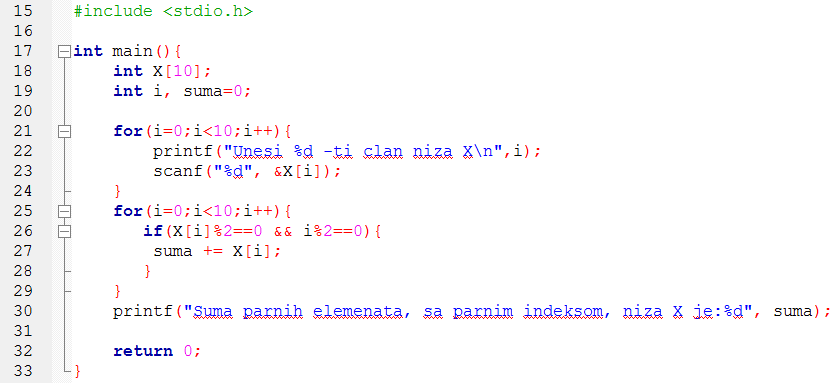 Целобројни Х[10]
Целобројни i, suma=0
i=0
T
i<10
i=i+1
T
www.rajak.rs
X[i]
i=0
i<10
i=i+1
suma
T
T
T
X[i]%2==0  && i%2==0
КРАЈ
suma= suma+X[i]
Тражење максимума низа
5
6
3
1
0
2
4
ПОЧЕТАК
низ Х:
256
256
1
Целобројни Х[7]
Целобројни i, maks
i=0
T
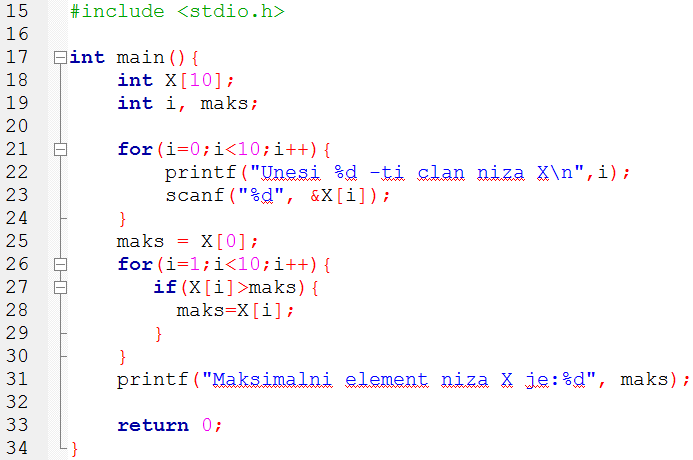 i<10
i=i+1
maks=X[0]
T
X[i]
www.rajak.rs
i=1
i<10
i=i+1
maks
T
T
T
X[i]>maks
КРАЈ
maks = X[i]